Уроки обучения грамоте
1 класс
Тема урока: 
«Звук [ж].Буквы Жж».
Даниловой Ирины Васильевны, учителя начальных классов МБОУ «Туровецкая СОШ» Междуреченского района Вологодской области
2009 - 2010 уч.г.
Научишься читать -
  сможешь многое узнать.
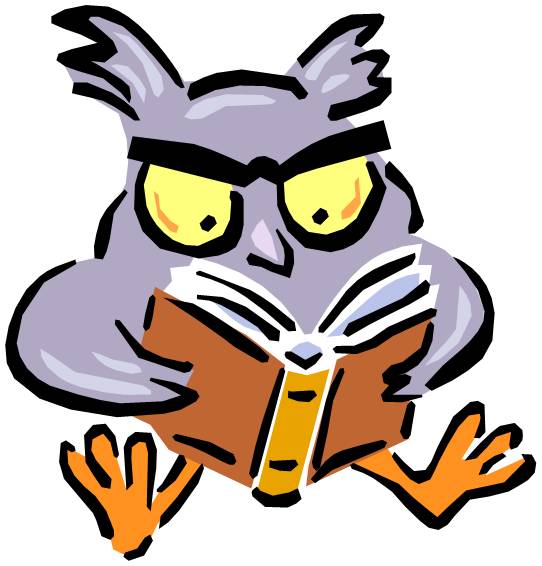 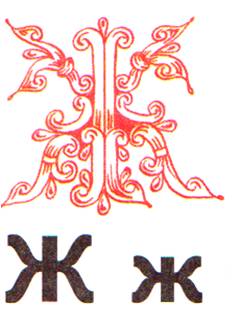 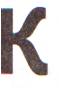 и
ж
а
ж
у
ж
я
ж
ы
ж
е
ж
о
ж
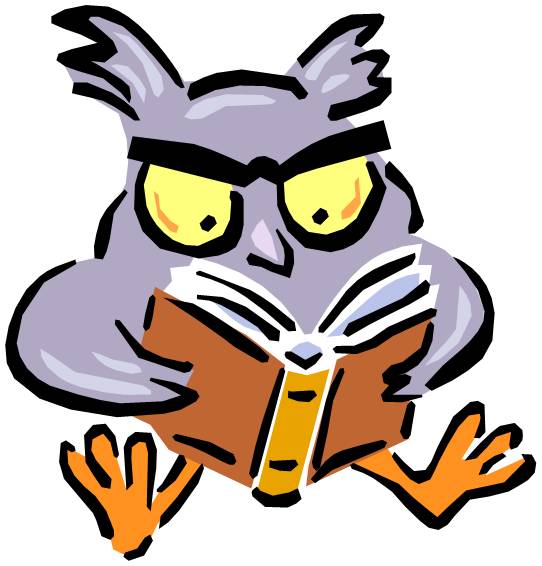 ж
и
ж
а
ж
о
ж
у
ж
е
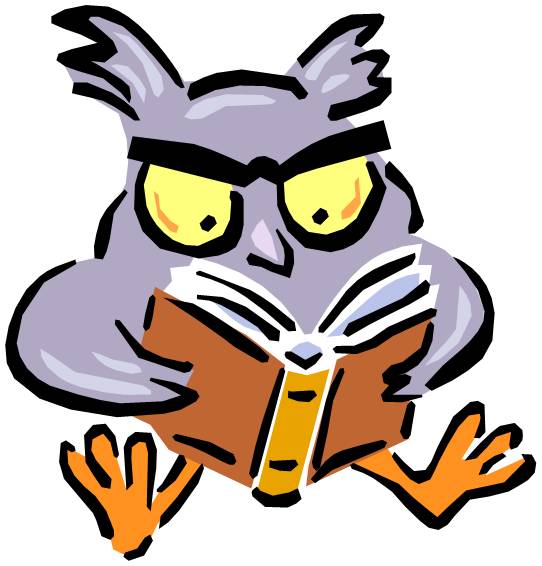 жмурки
может
Женя
лужа
осторожно
разбежались
Ж
мурки
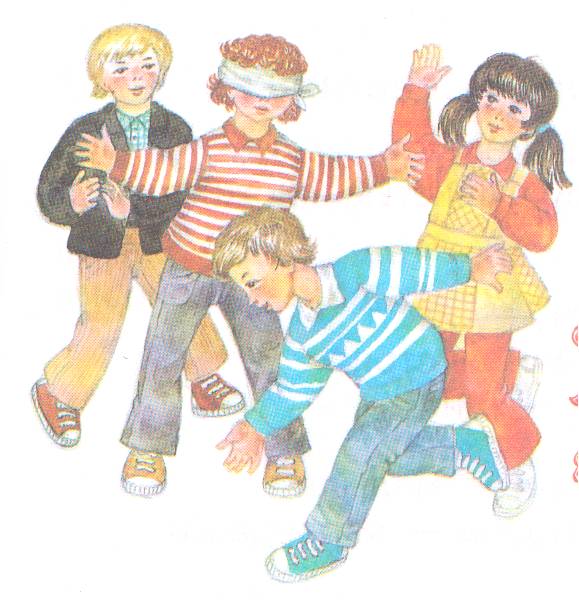 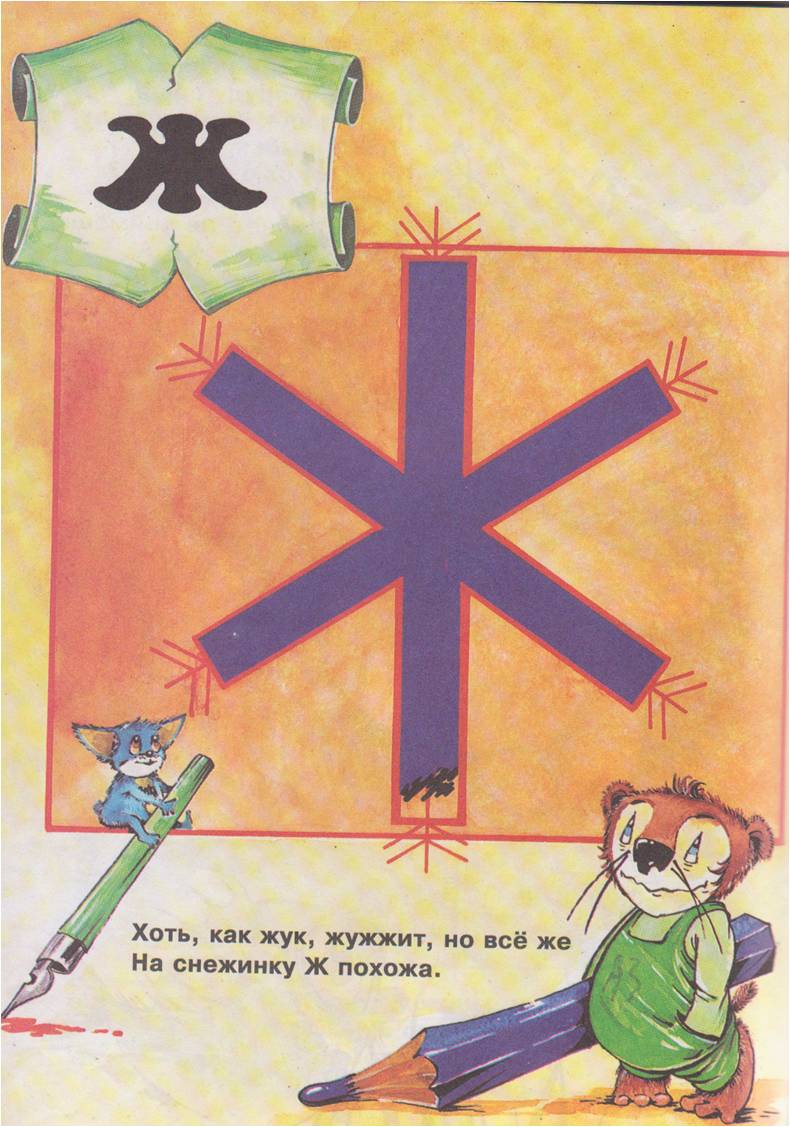 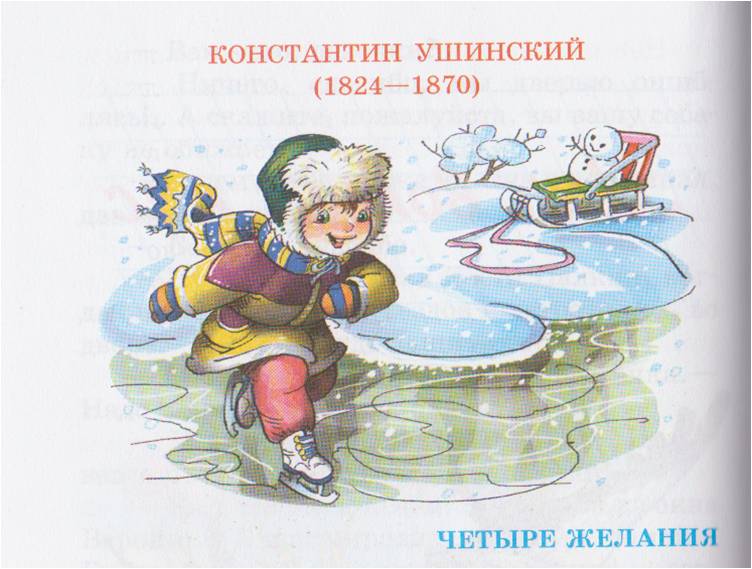